Likumprojekts
Tieslietu akadēmijas likums
2024.gada 25.septembris
Tieslietu akadēmija:

Respektē tiesu varas neatkarības standartus 

Atbalsts tiesu varas efektivitātei

Stiprina tiesiskumu
2
Uzdevumi:

Mācību vajadzību izpēte

Tālākizglītības pasākumu plānošana un īstenošana

Pētniecība

Starptautiskā sadarbība
3
Mērķgrupas

vienota izpratne
starpdisciplināra pieeja
4
Atbilstošu tiesu varas neatkarības garantiju nodrošināšana

Līdzsvarotas tiesu varas un izpildvaras lomas
5
Paldies par uzmanību!
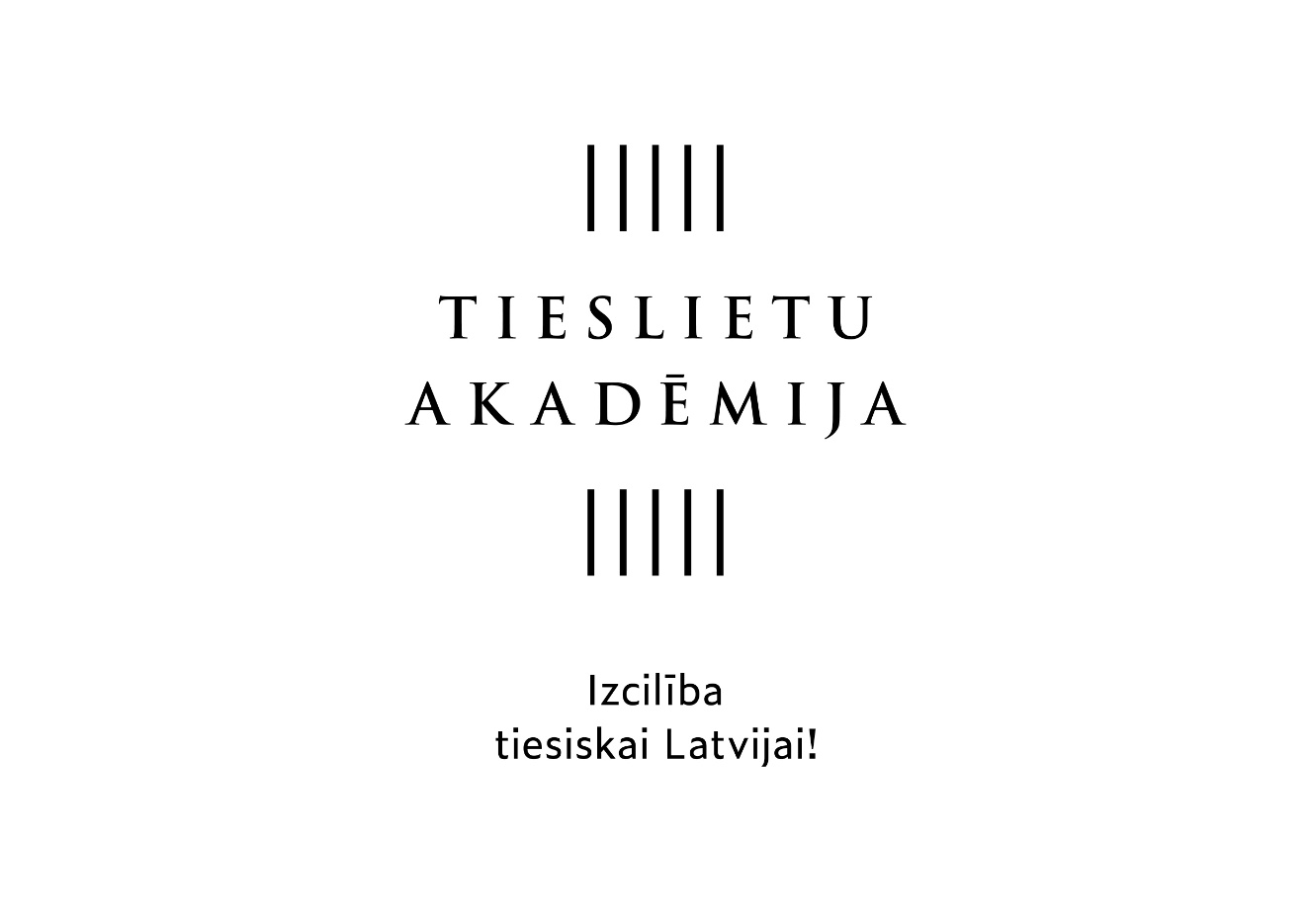